Rozstrzygnięcie konkursu „Mój karmnik”
Uczniowie szkoły przystąpili do konkursu           w dwóch kategoriach wiekowych „0”-III, IV-VIII
Zwycięzcy i osoby wyróżnione
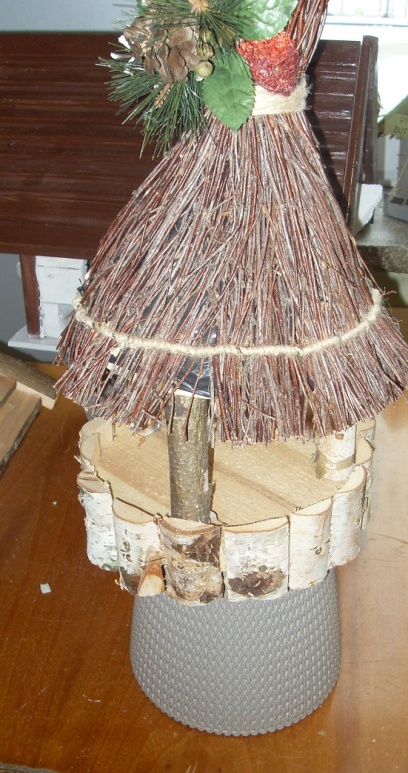 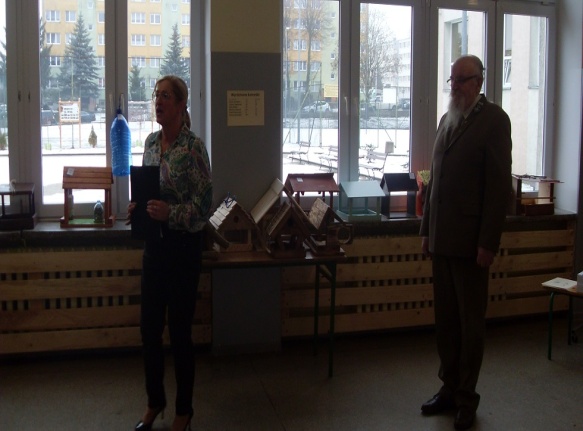 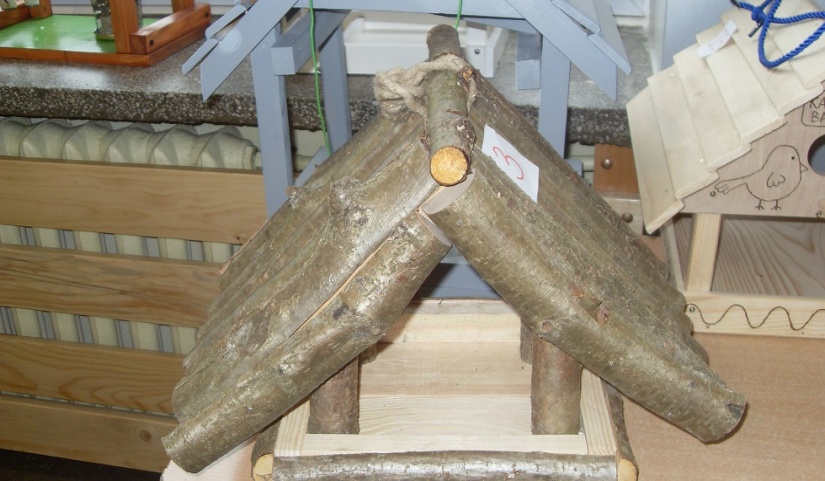 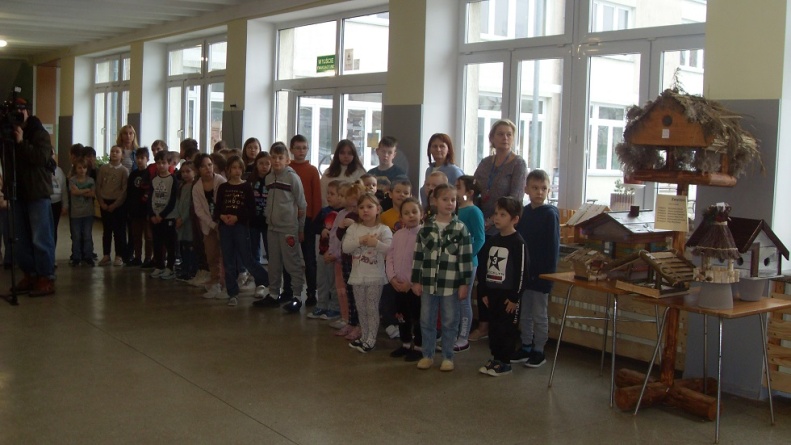 Nasze karmniki
Nasze karmniki